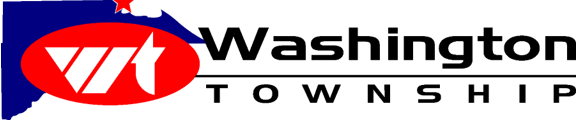 Budget Report
Welcome to this year’s 3rd
September 26th, 2023
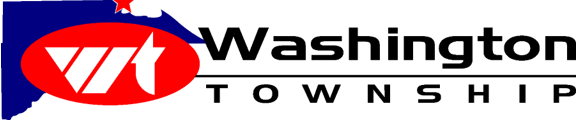 Agenda
Resolutions:
Tax Rates & Amounts
Tax Advance
2024 Revenue Budget
Blight Transfer of Funds
Fund Level Ability to Move Money Within a Fund
6)   Request to Create a New Fund	
Huntington’s Investment Program
Fixed/Budgeted Electric Quote
YTD Reimbursement Requests from SWU Fund
Where We Stand
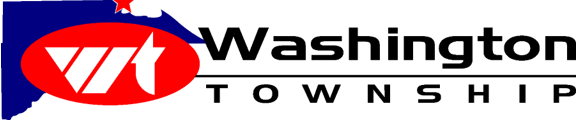 Resolutions
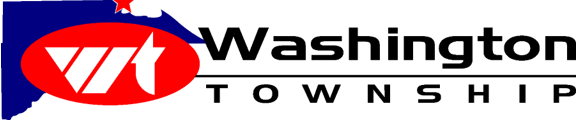 Resolutions that are due back to Lucas County Auditor by October 1st, 2023:

Tax Rates & Amounts
Tax Advance (optional)
2024 Estimated Revenue Budget
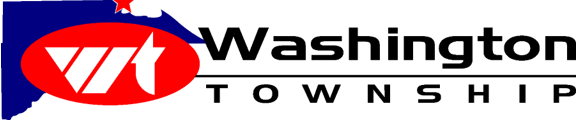 * Renewals on November Ballot   total $422,500 for our Township.
Resolution #1
Tax Rates & Amounts
Summary of Amounts required from General Property tax approved by the Budget Commission and County Auditor’s estimated tax rates.
*
*
*
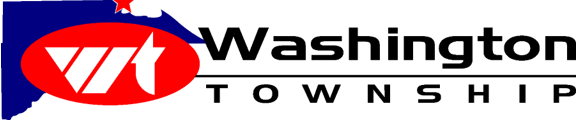 Where would we stand without the General Property Tax?
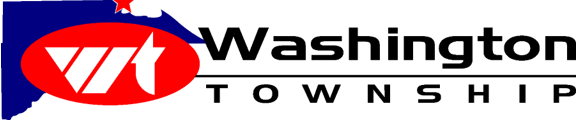 2023’s year tax advance resolution amount:
$330,000
Advance Payments Received in Jan/Feb/July & AugRegular payments received in March & Late August
Resolution #2
Tax Advance (optional)
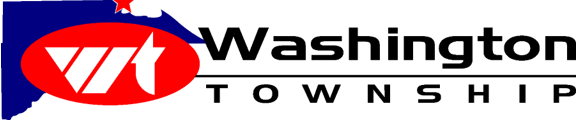 2023  &  2024 Estimated Revenue Comparison
Proposed Budget
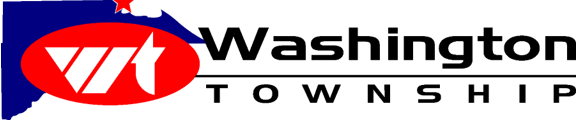 Resolution #3  
Proposed 2024 Revenue Budget
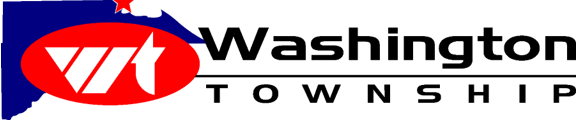 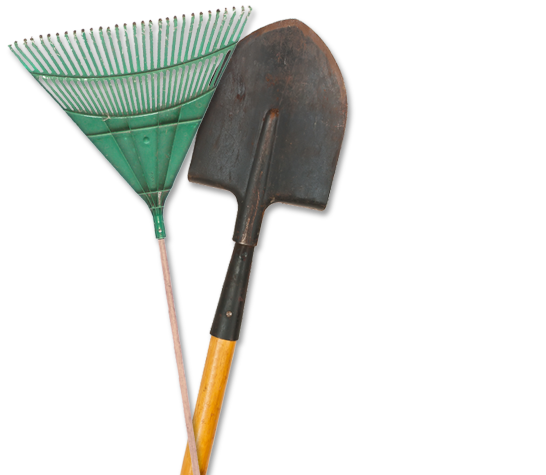 Resolution #4
Blight Transfer of Funds
Blight Assessment
Money received from Lucas County this year 
totals $1,989.  

All was received from one parcel owner for blight clean up that was originally paid out of Gas Tax Fund.
Resolution #5 Ability to Move Money within a Fund at Fund Level
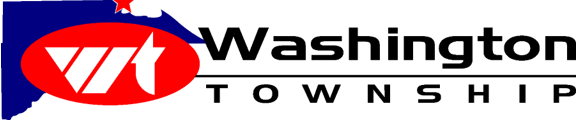 RESOLUTION #6 TO CREATE A NEW FUND

Unclaimed Money Fund

Currently, we have $1005.41 in unclaimed, money.

This is from checks that have not been cashed.  

Attempts have been made to reach Payees.  Further attempts will be made. A brief legal ad may be placed in The Blade.
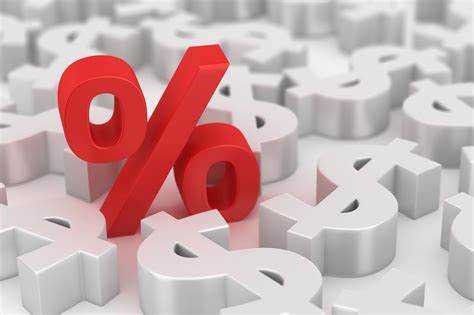 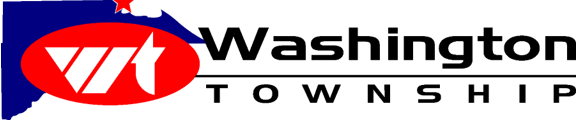 Huntington’s Investment Program100% FDIC insured Current Rate:  5.10% 
(Program is Similar to our GIDP)A resolution is needed if we are to invest in this program.
Star’s Current Rate:  5.48%
(NOT FDIC INSURED)
GIDP’s Current Rate: 3.98%
(FDIC INSURED)
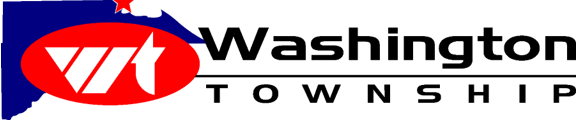 Interest Based on a Million Dollars
Accrued Daily, Compounded Monthly
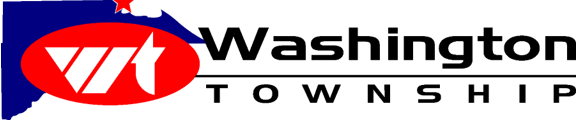 Huntington’s Investment Program
The program works by leveraging a network of participating banks.   (Similar to GIDP)
Deposits are distributed in increments less than the $250,000 FIDC limit across various institutions.  

Consolidated monthly statements and interest payments without having to open accounts at multiple financial institutions.

Funds may be accessed daily.  Withdrawals are unlimited on balances up to $125 million and limited to six per month for balances in excess of $125 million.

Certificate of Deposit Account Registry Service (CDARS) provides up to $50 million in FDIC insured CDs with the flexibility of selecting a term that best suits our specific liquidity profile and investment needs.

The rates reflect the funding costs of the underlying banks in the network.  
The Insured Cash Sweep (ICS) rate is variable and generally changes with movement in Fed Funds, 
while CDARS rates are updated weekly.

NO FEES ARE ASSOCIATED WITH EITHER PROGRAM.
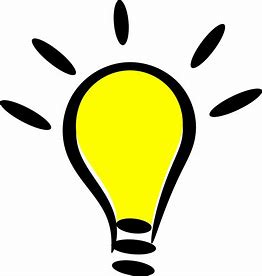 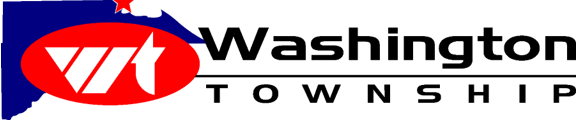 Electric Bills
Quote for a Fixed Budgeted Rate
Electric Bills consist of two parts:  Usage & Distribution costs

Integrity Energy is an independent energy consulting firm headquartered in Cleveland who serve all deregulated states within the U.S.  They partner with 30 different energy providers.They serve commercial businesses of all sizes & energy needs, including corporate offices, school districts, townships, major fast food and hotel franchises and more.

Integrity Energy can help shop the most competitive rates & protect pricing even through increases.  With over 40,000 customers and 5 billion kWh managed annually, they are able to leverage the best rates. They can keep us with Direct Energy and save us approximately $12,560 over the term of a 60 month contract.

They offer no monthly fees, base fees or hidden charges.  There is no down time and they handle a seamless transition.
They offer a renewal team that will manage the account and watch for dips in the market for our renewal.
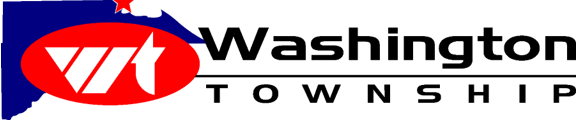 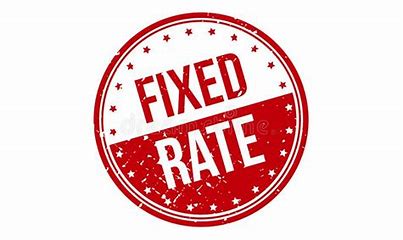 Electric Bills
Quote for a Fixed Budgeted Rate
Effective October 2023
Integrity Energy can keep us with Direct Energy and save us approximately $12,560over the term of the 60 month contract.We would need a resolution if we were to contract with Integrity Energy.
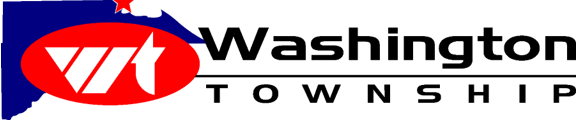 Reimbursement Requests Storm Water Utility Fund YTD
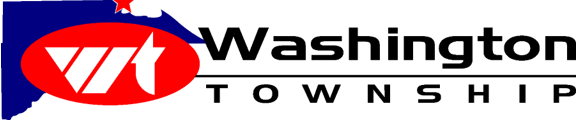 SWU Fund Reimbursement Requests YTD $6,967.35YTD Received:  $2,950.23

				
      March Payroll for Storm Clean Up:  $619.84
      Street Cleaning and Fuel for Station Generator $2,330.39
3)         April to August Payroll for Storm Clean Up	$4,017.12
	
	Payroll Reimbursement Includes Fringe Benefits: 	
	9433 BWC Rate/Medicare/OPERS/Sick Accrual
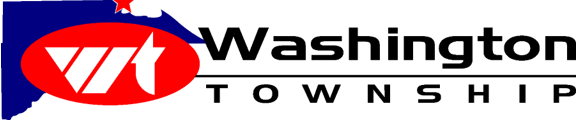 Where We Stand
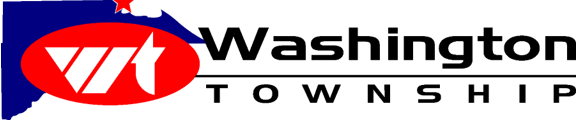 ON TRACK IS WHERE WE STAND
67%-------------------------------------------------------------------------------------------------------------
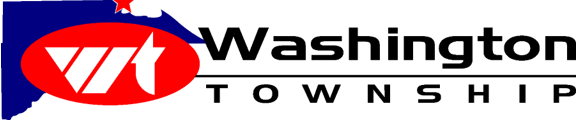 Thank you for attending. If you have any questions please email:  fiscal-officer@washington-twp.com